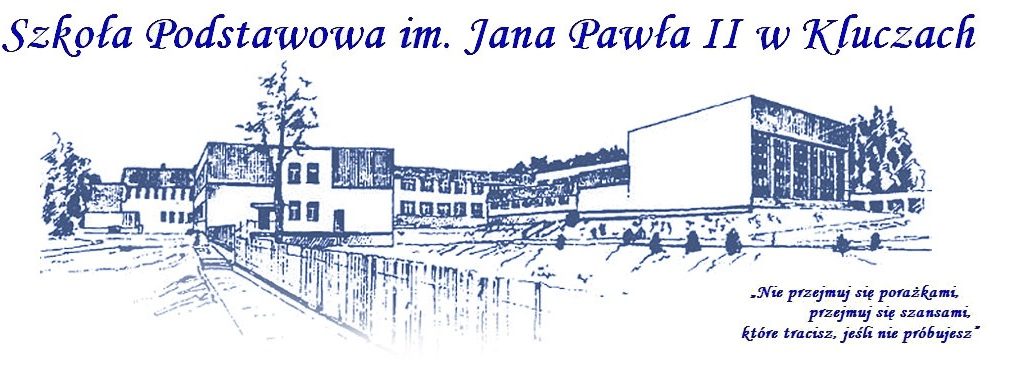 Kluczewska przygoda z prądem
czyli...
Uczniowie klasy 1a 
w konkursie Planety Energii
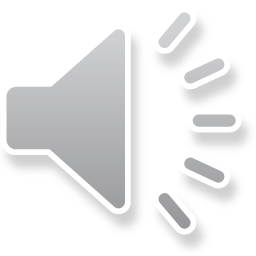 Edukacja informatyczna…
…czyli wprowadzenie do tematu prądu elektrycznego.
Edukacja plastyczna…
…czyli wykonanie znaków ostrzegających przed porażeniem prądem.
Edukacja ruchowa…
…czyli spacer do pobliskich linii wysokiego napięcia oraz rozdzielni prądu.
Warsztaty techniczne…
…czyli wykonanie wspólnie z rodzicami balonowych żarówek.
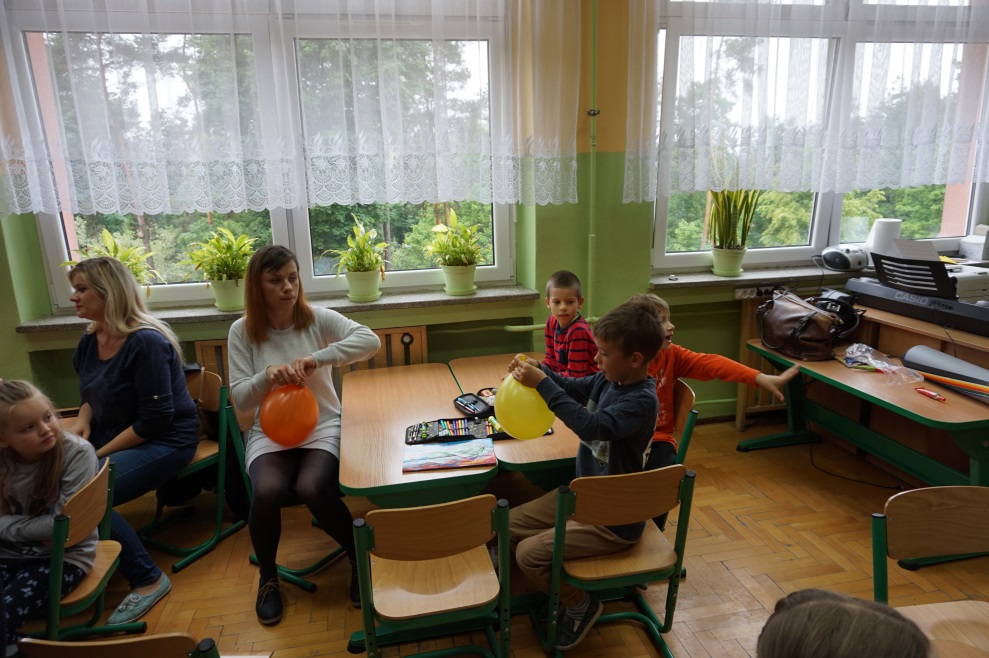 Lekcja fizyki…
…czyli oglądanie i prowadzenie doświadczeń pod czujnym okiem 
Pani Aleksandry Krzyżak.
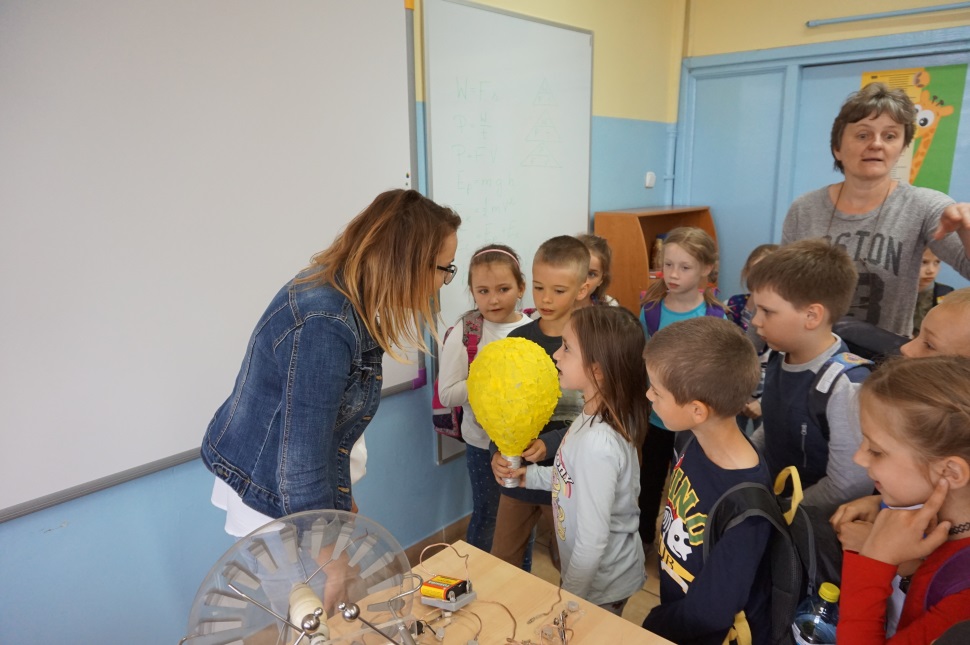 Warsztaty plastyczne…
…czyli wykonanie wspólnie z rodzicami plakatów.
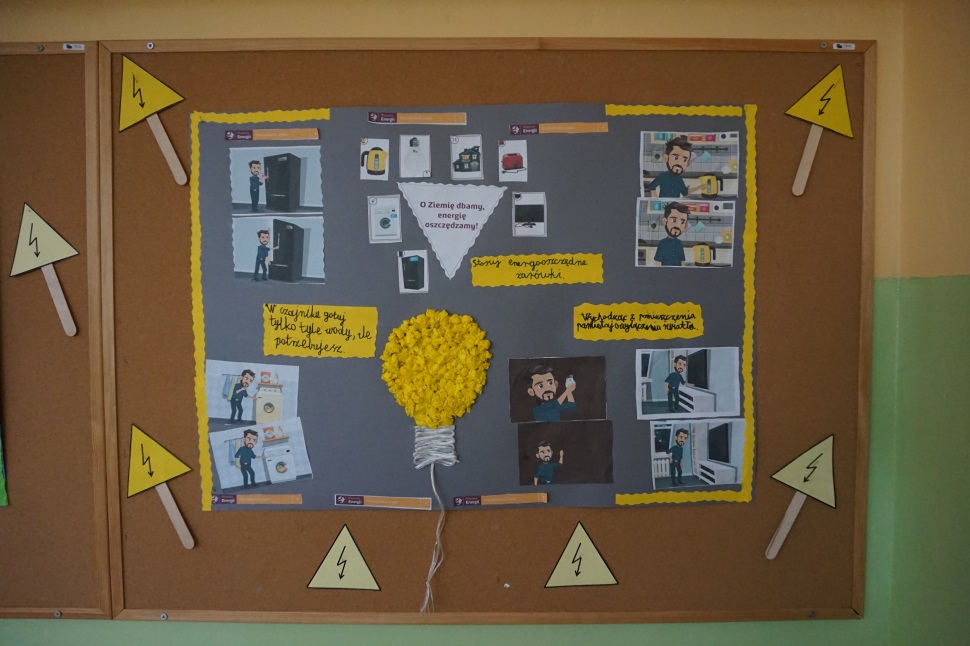 Warsztaty artystyczne…
…czyli recytowanie wierszy oraz śpiewanie piosenki.
Dziękujemy za uwagę!